Livros para Sua Vida e Família
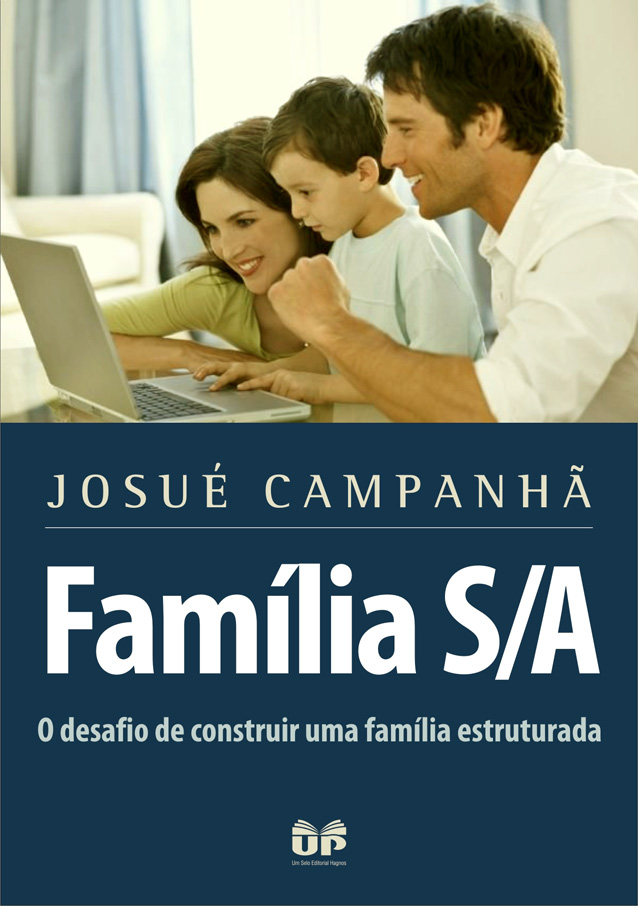 Família S/A






Editora Hagnos
50 Segredos para o Líder





Editora Hagnos
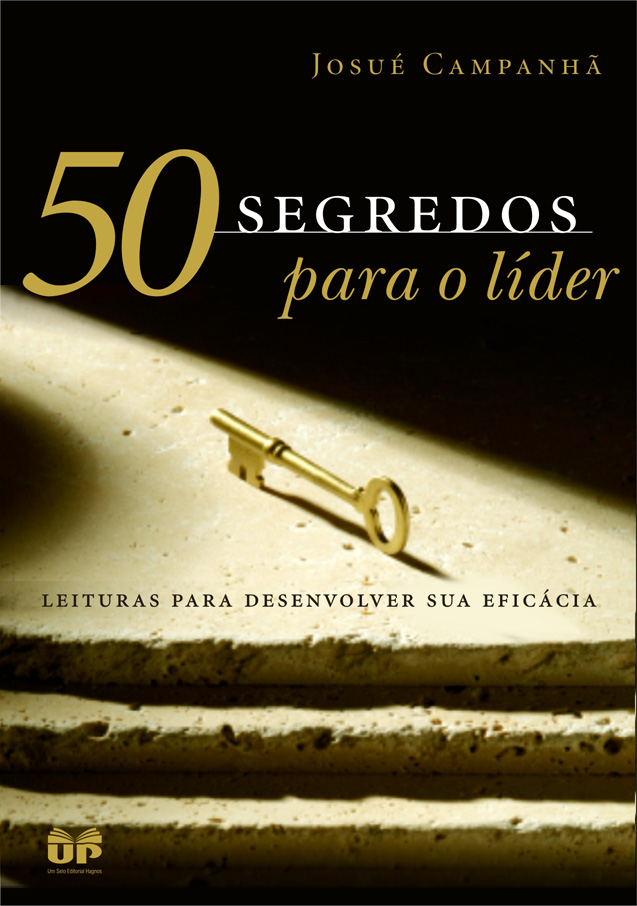 Prêmio Areté de Literatura
Livros para Seu Ministério
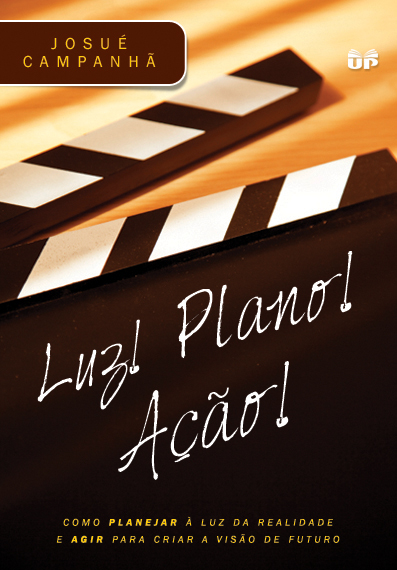 Luz! Plano! Ação!

Planejamento Estratégico



Editora Hagnos
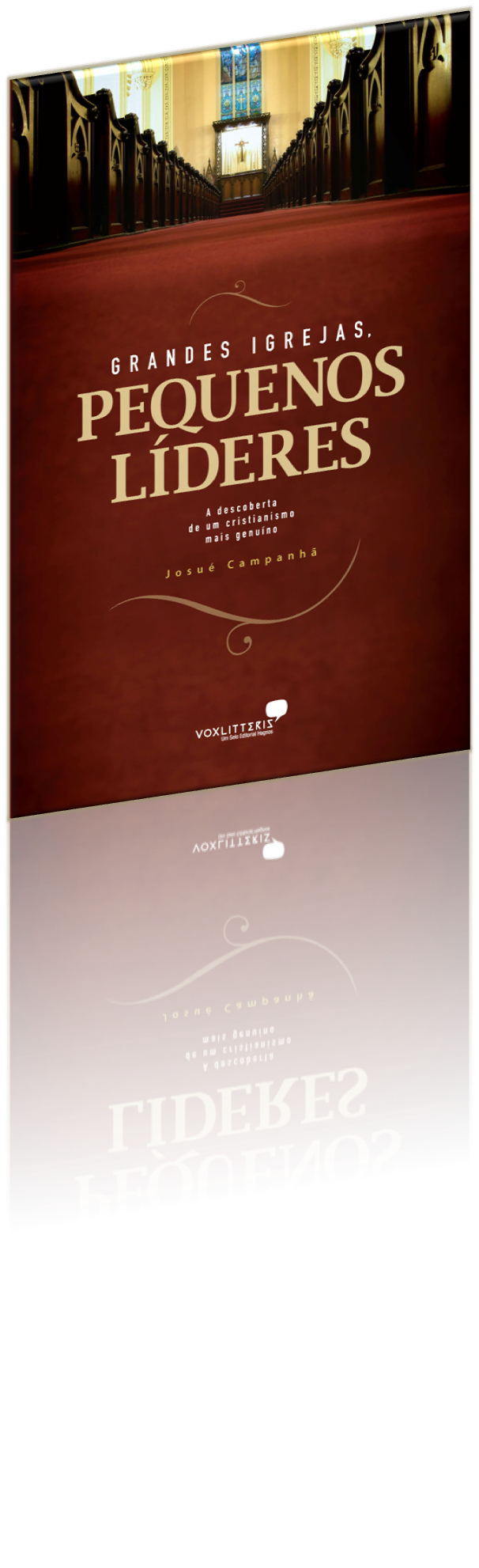 Grandes Igrejas,
PEQUENOS LÍDERES




Editora Hagnos
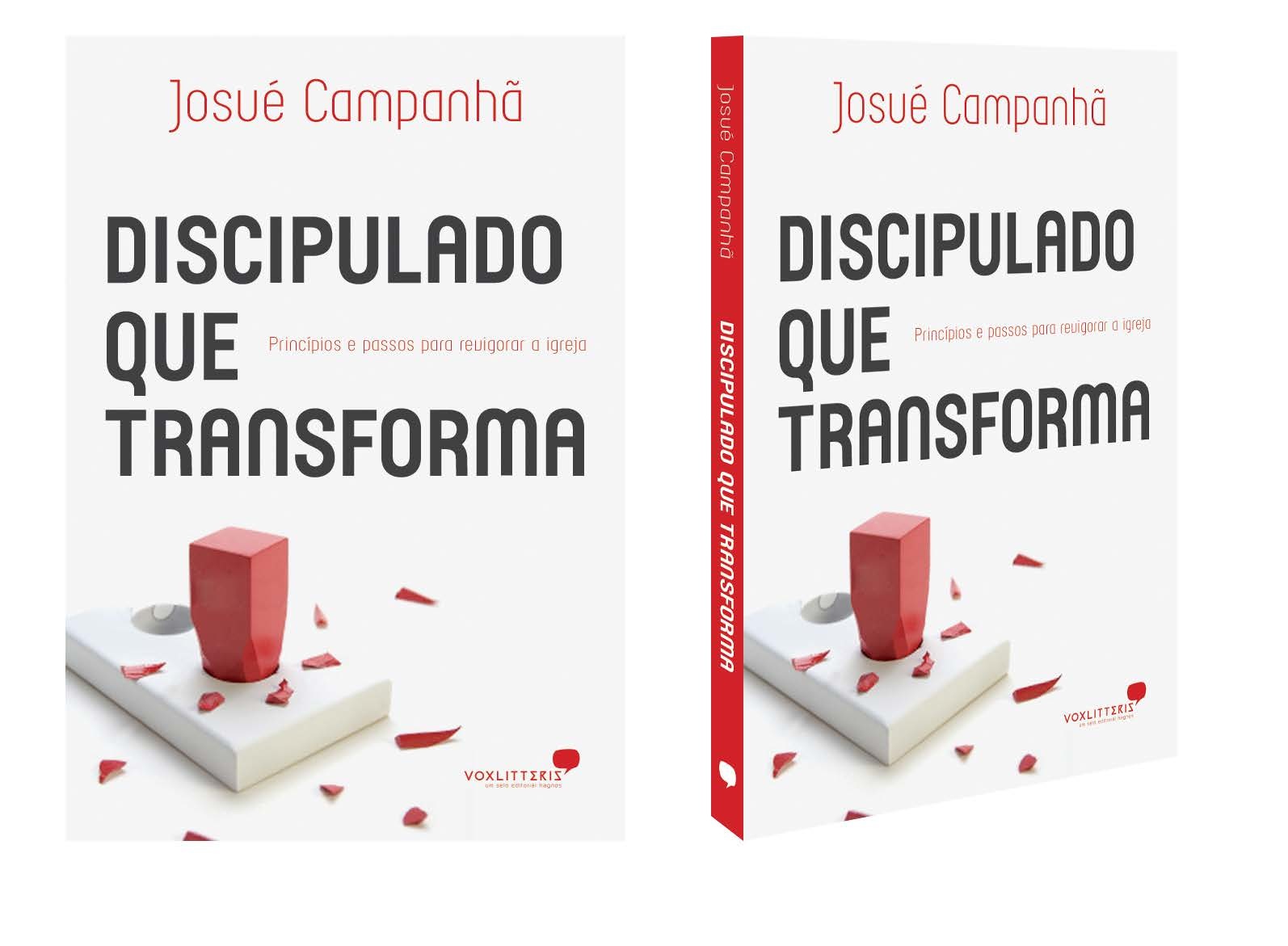 Discipulado que Transforma





Editora Hagnos
Livros para Capacitar outros líderes
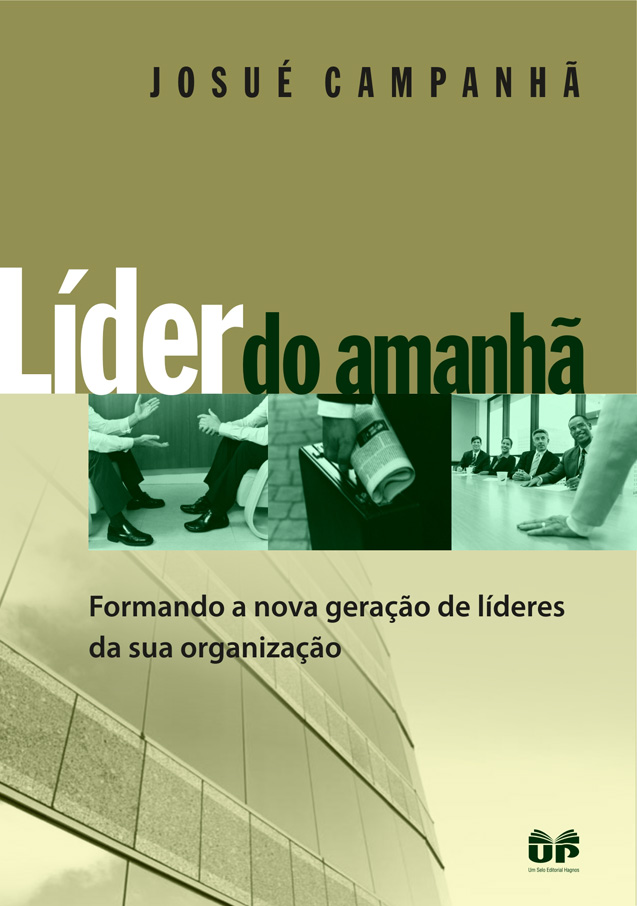 Líder do Amanhã

Desenvolvimento Estratégico
de líderes


Editora Hagnos
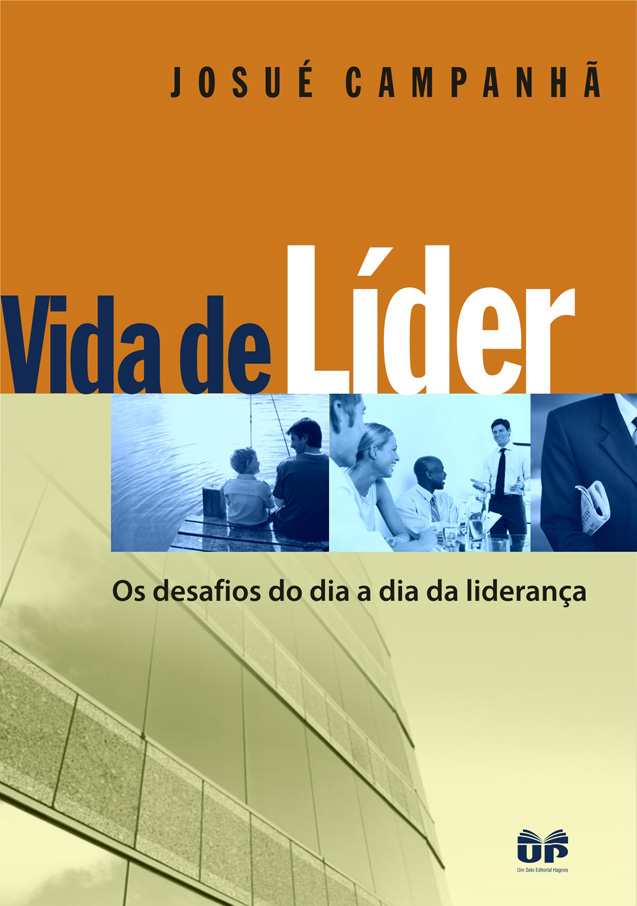 Vida de Líder

Desenvolvimento Estratégico
de líderes


Editora Hagnos
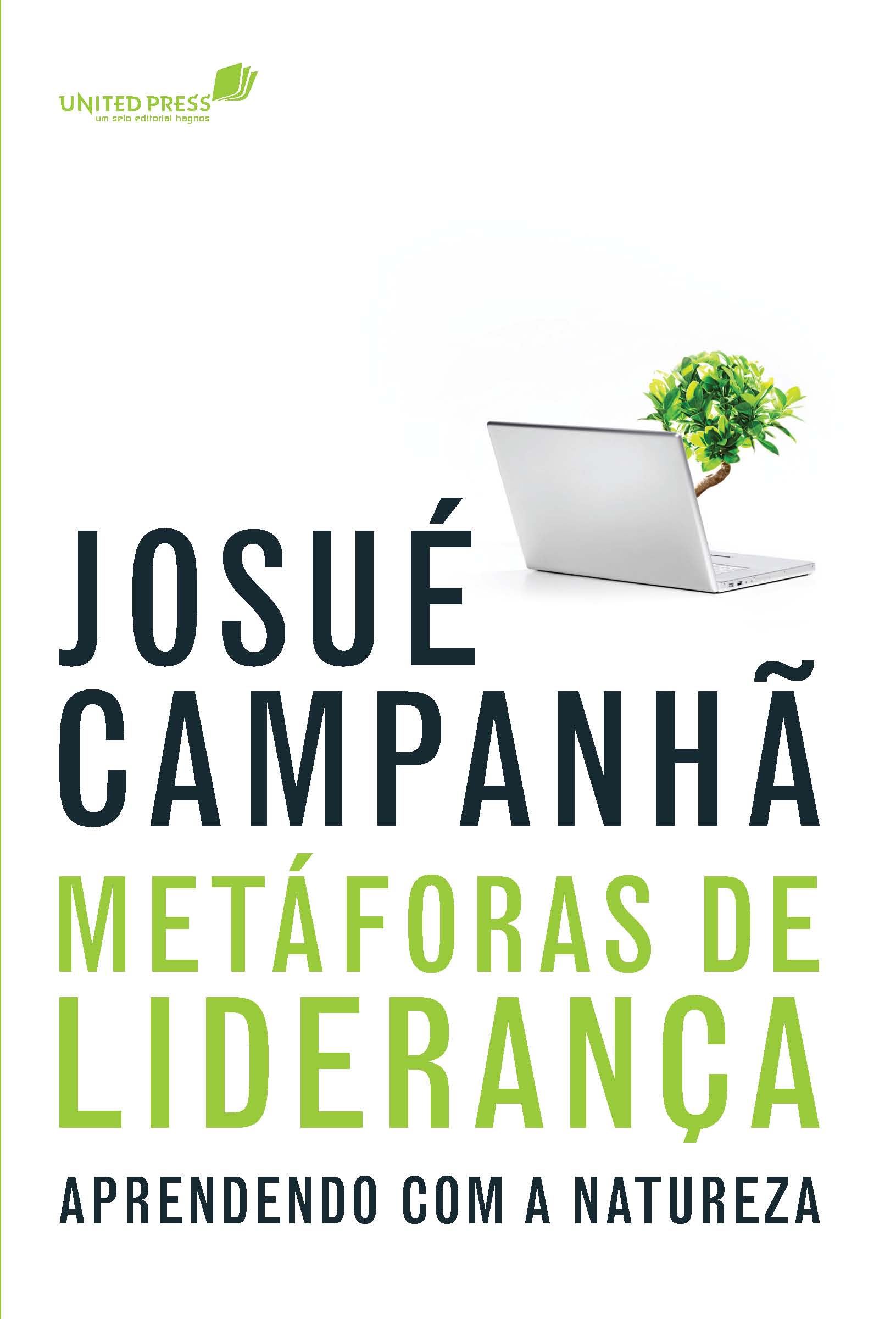 Metáforas de Liderança






Editora Hagnos
Livros para Sua Igreja
Administração 
da Vida





Editora Hagnos
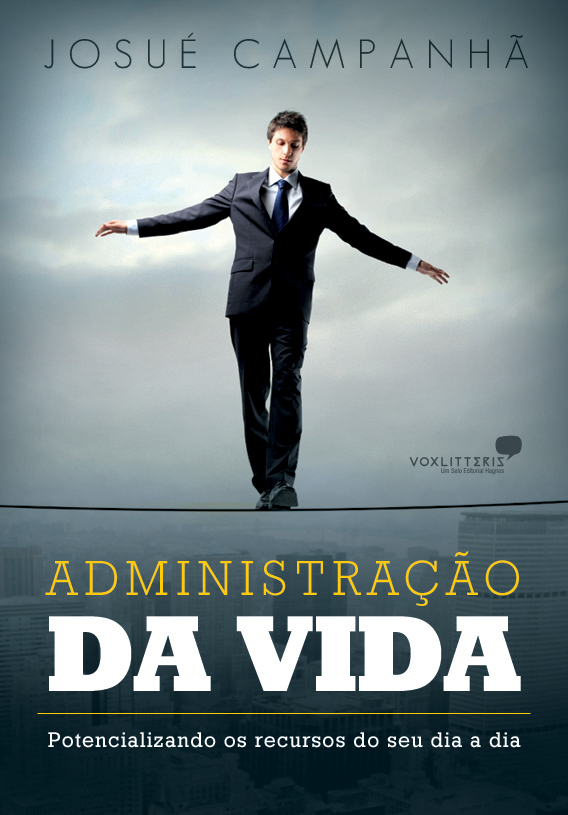 Prêmio Areté de Literatura
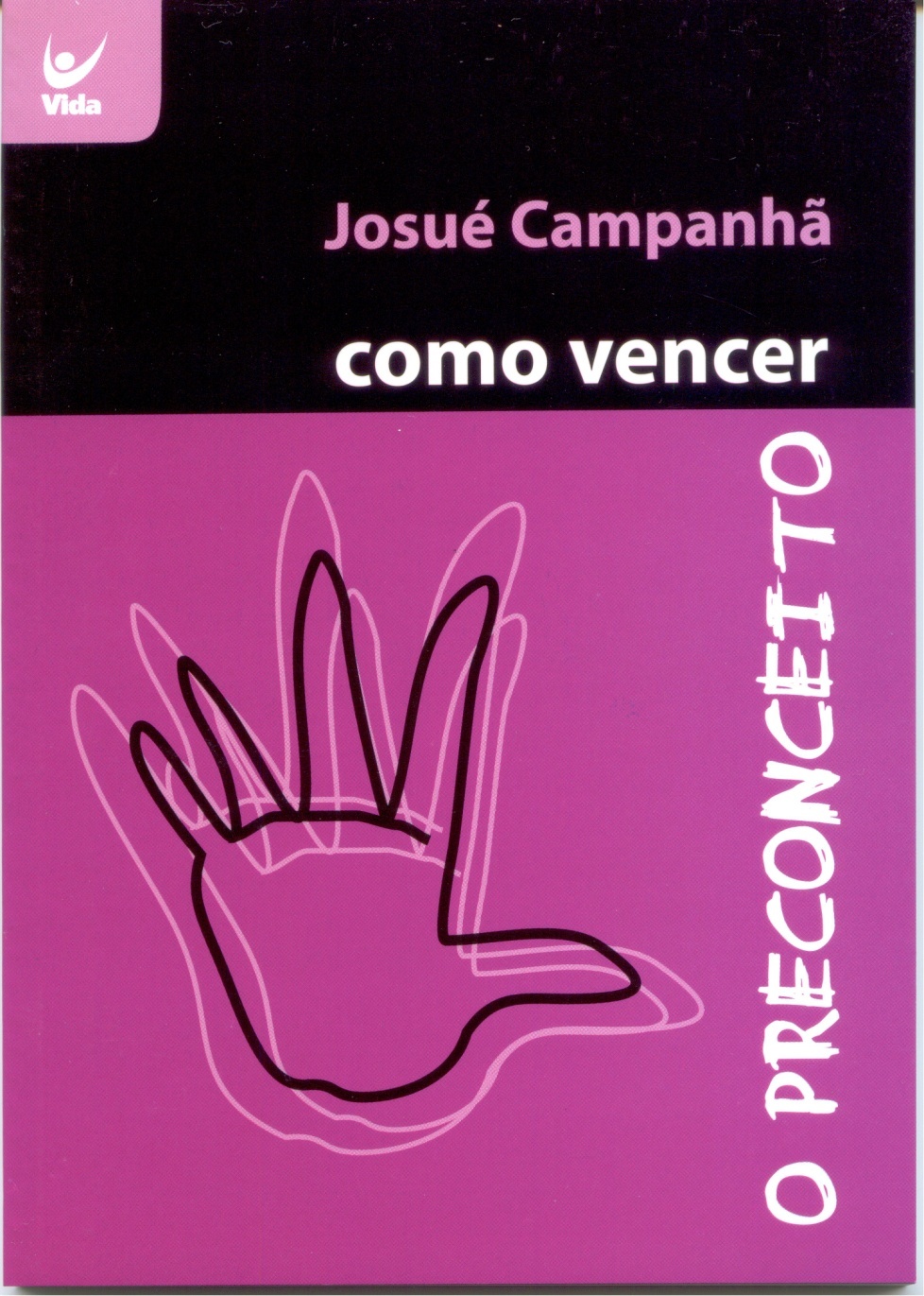 Como Vencer o Preconceito




Editora Vida
Como Liderar Surdos?









Livro + DVD
Editora Hagnos
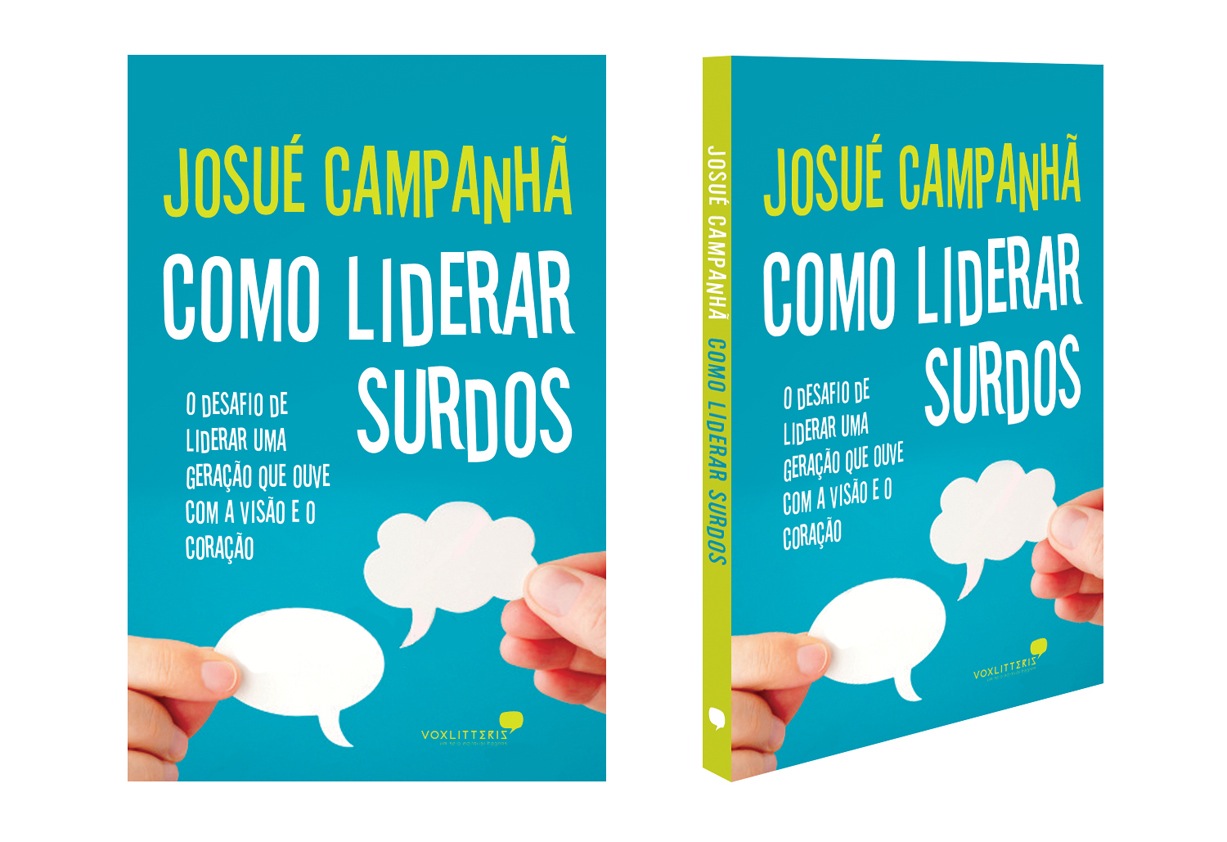 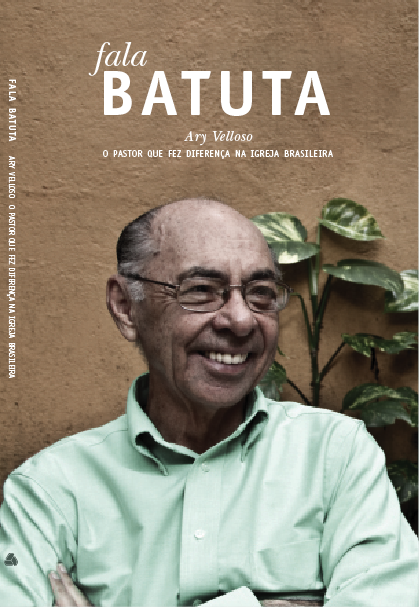 Fala Batuta
Ary Velloso




Editora Hagnos